МБДОУ ДС № 2 г. Ейска 
муниципального образования Ейский район
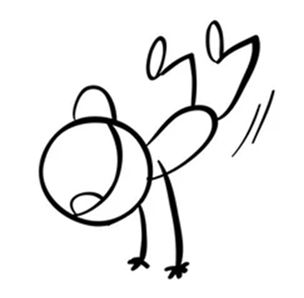 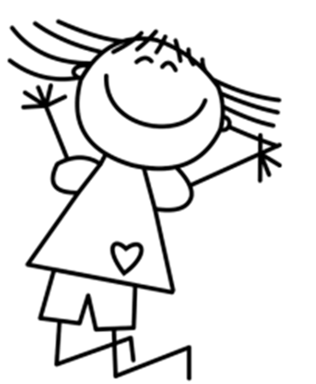 представляет
НЕматематическую задачу
или
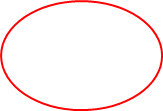 «ВЕСЕЛЫЙ ДВИЖ»
Решает педагог-психолог Смирнова Н.Н.
Дано:
Мы маленькие дети. 
Нам хочется играть!
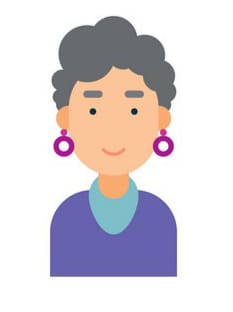 Вот были дети в наше время! 
Не то, что нынешнее племя!
Послушные. А вы?
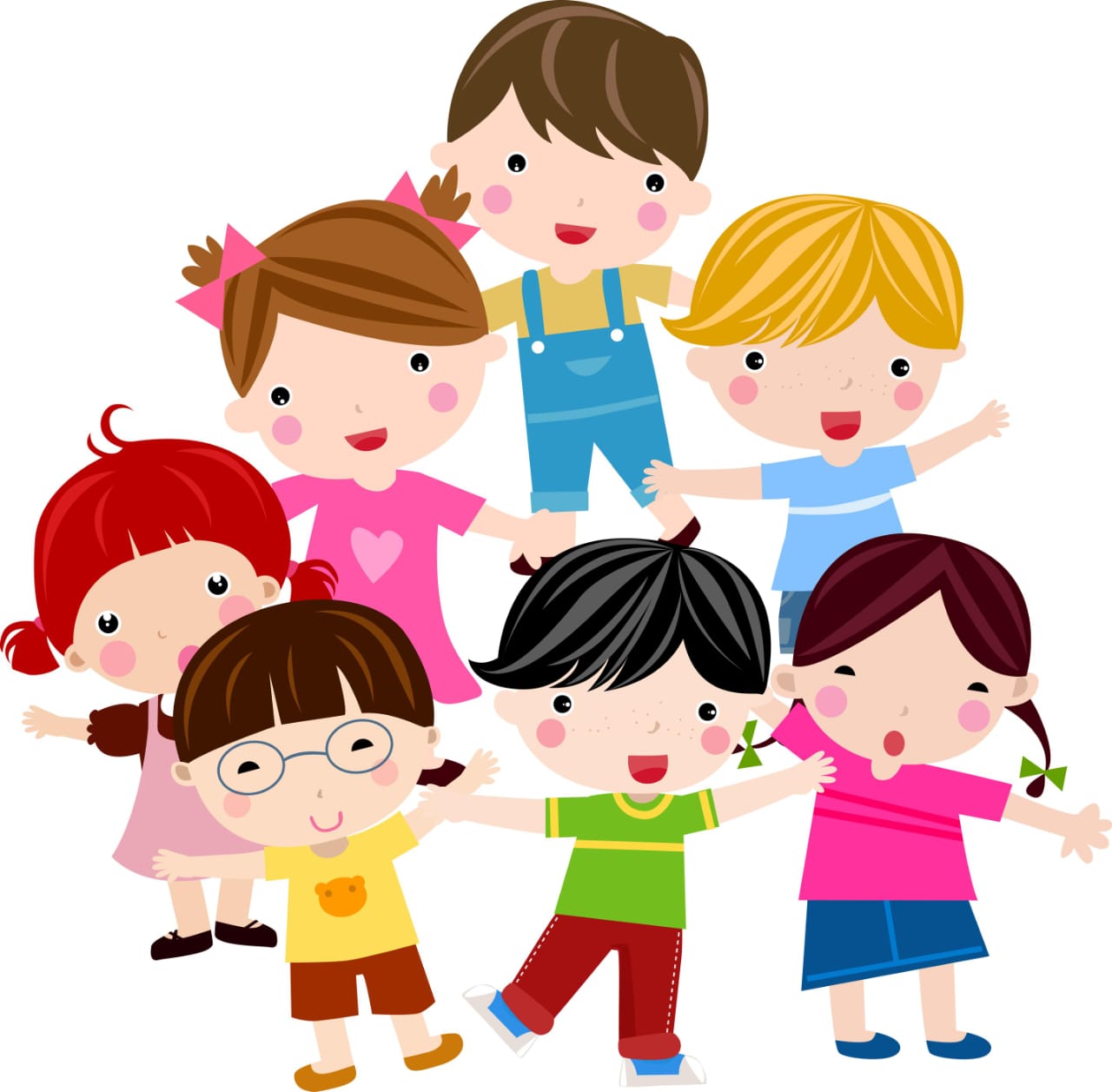 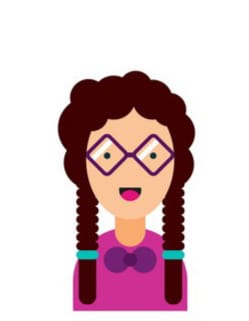 Как же это все мне преодолеть
Как организовать маленьких людей
????
Вопрос:
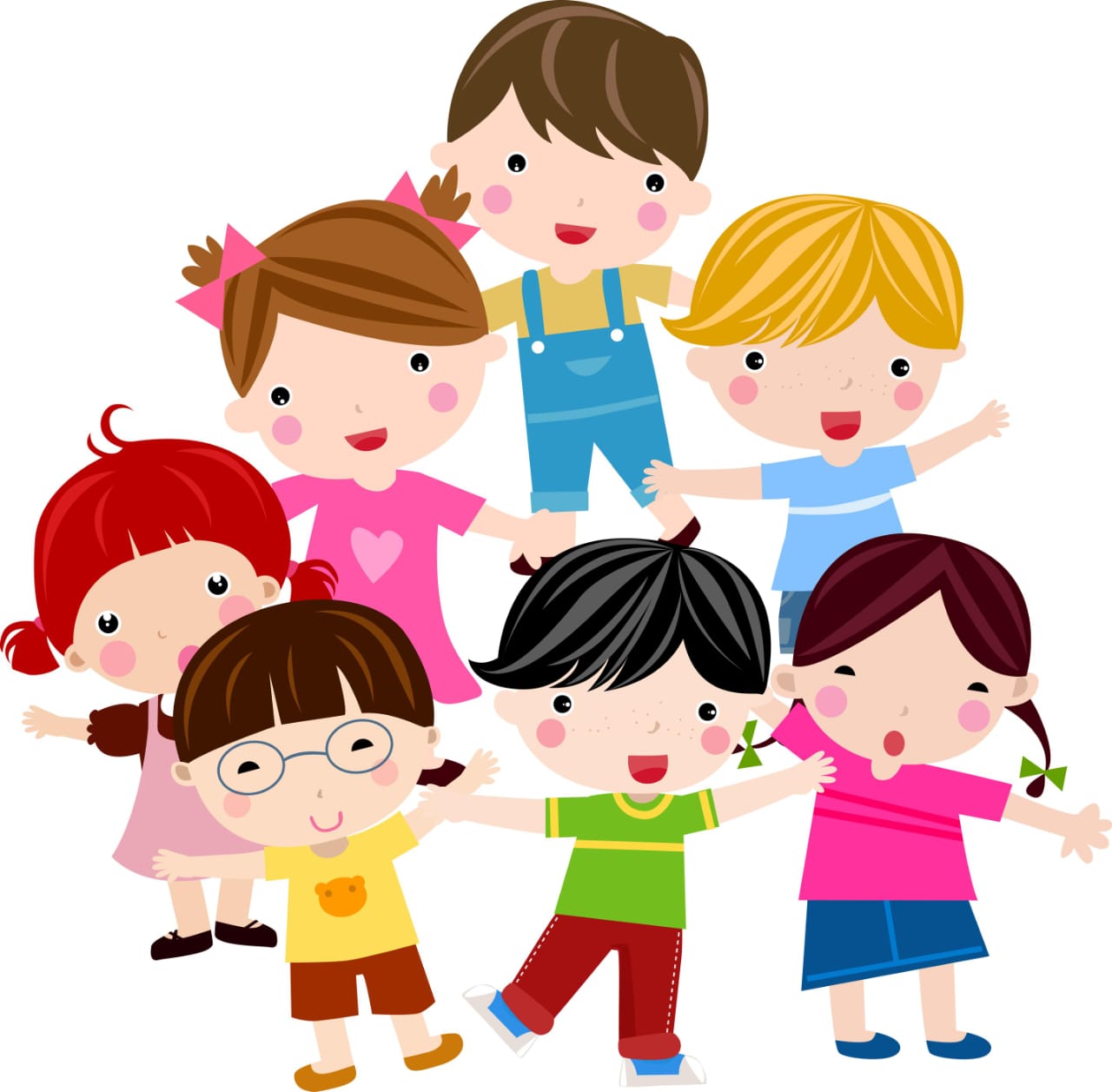 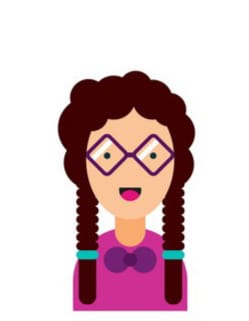 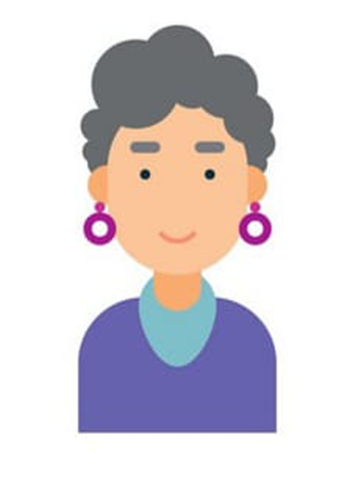 Действия позитиВ
                          Интеллект
    багаЖ
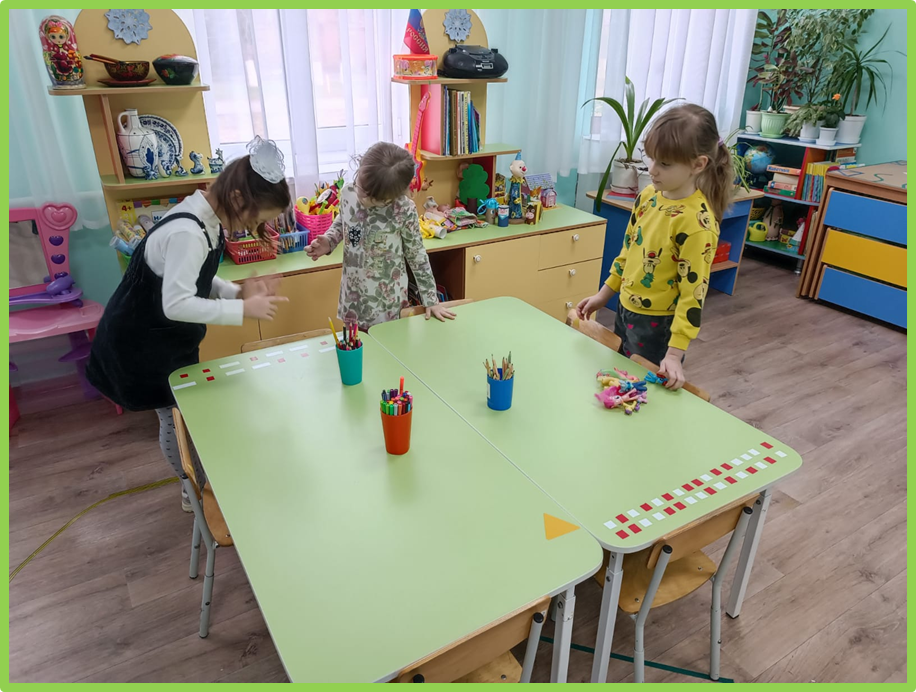 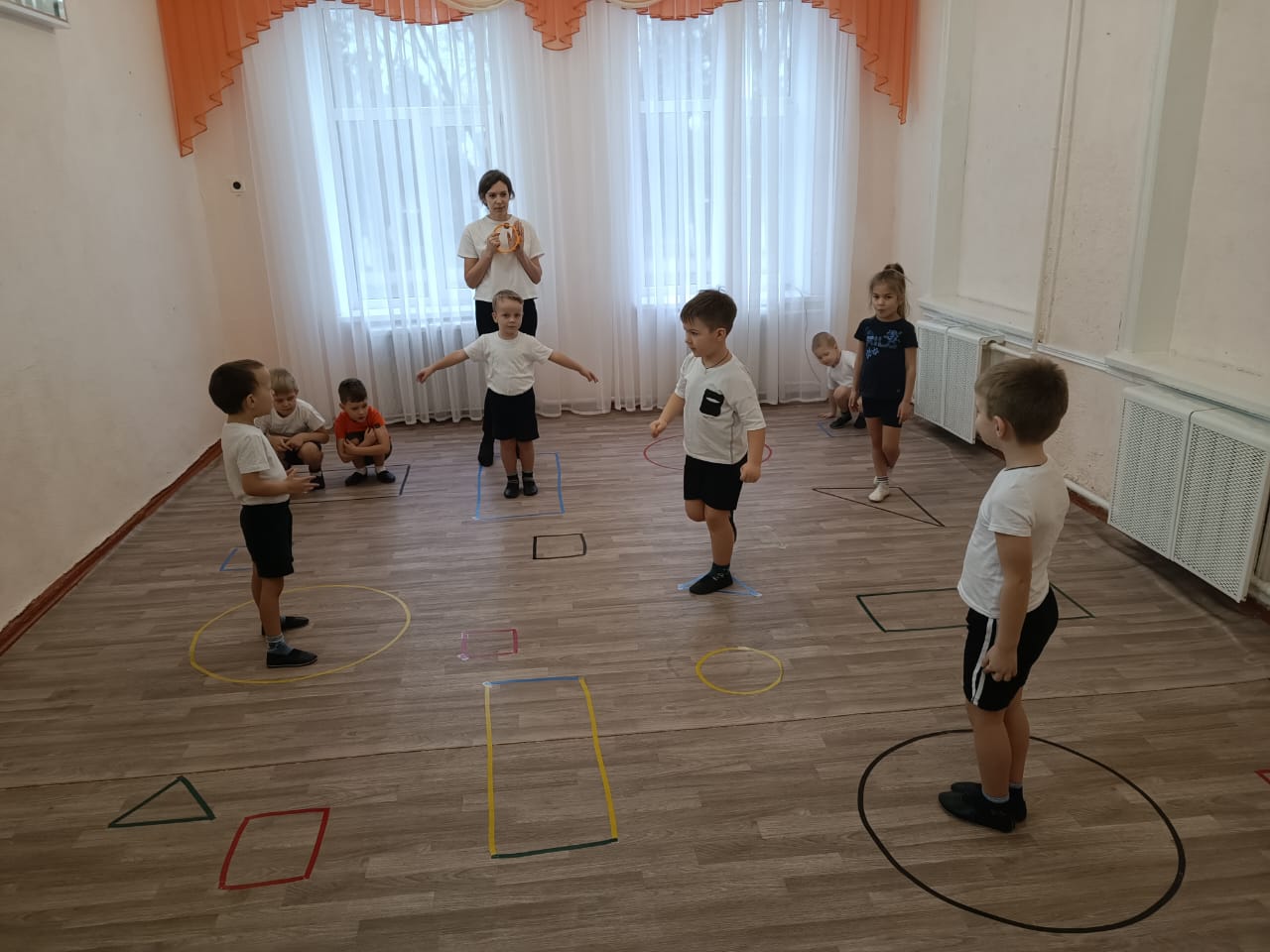 Друдлы
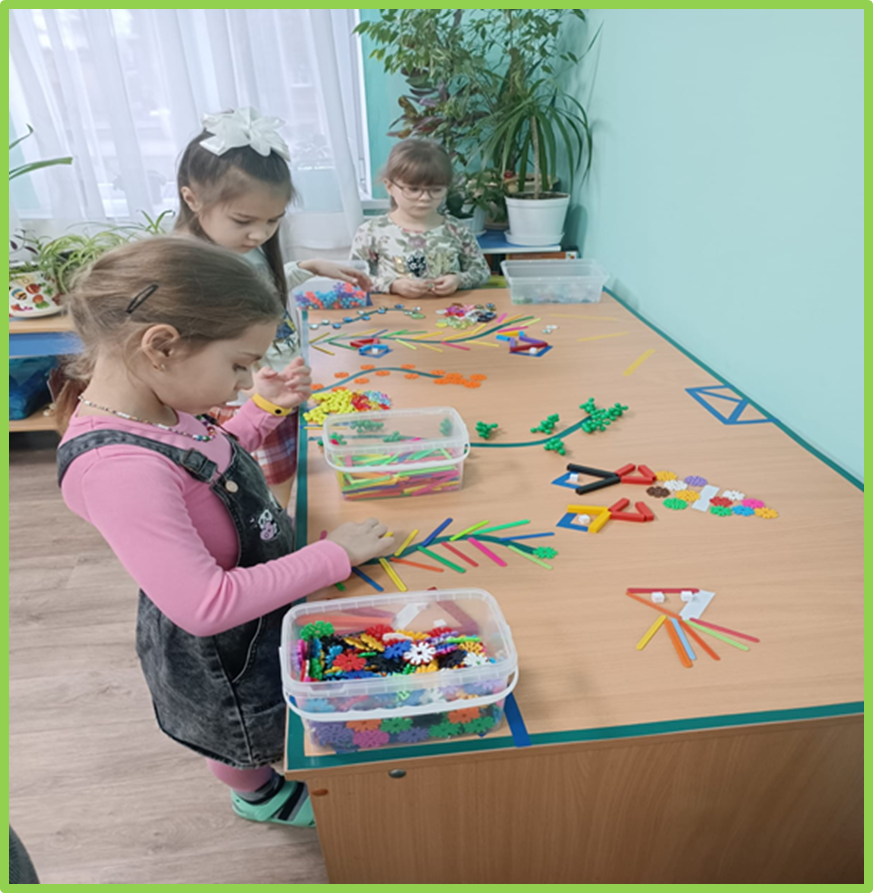 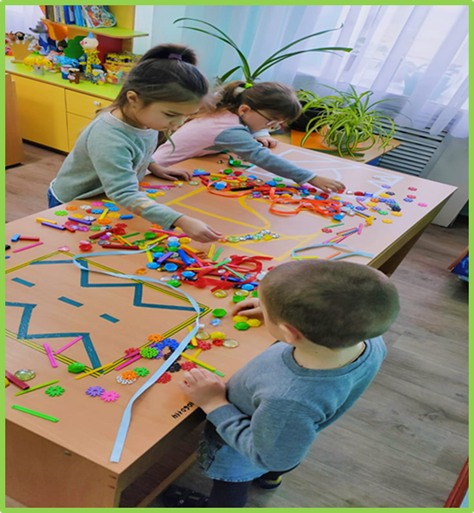 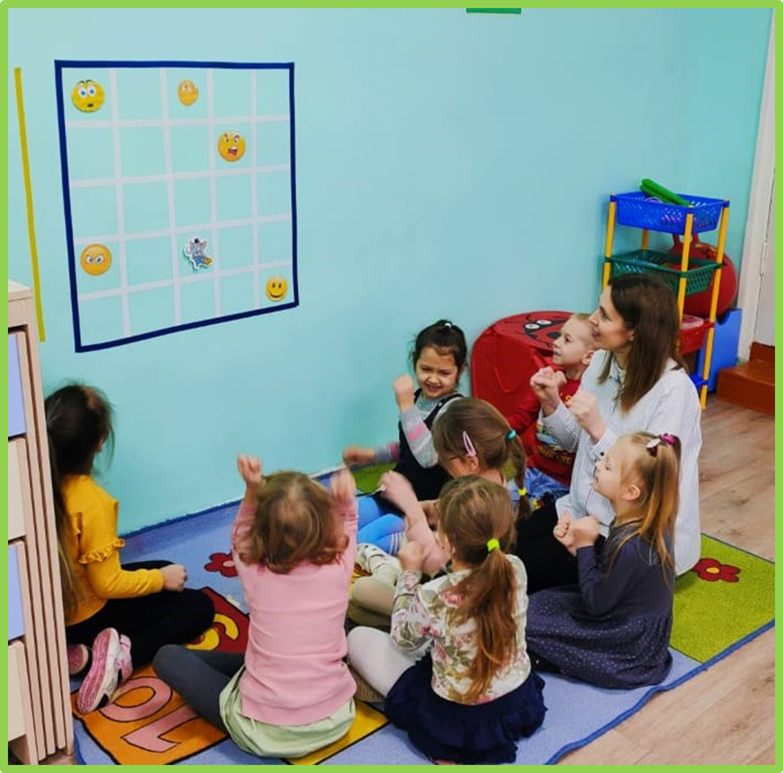 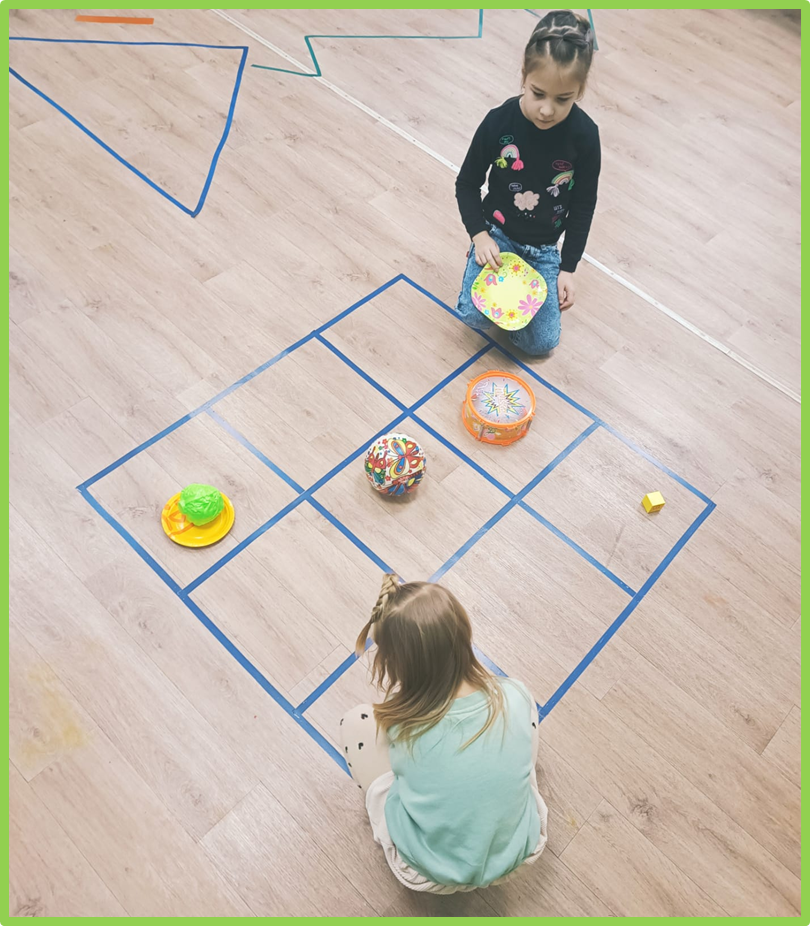 Клеточный экран
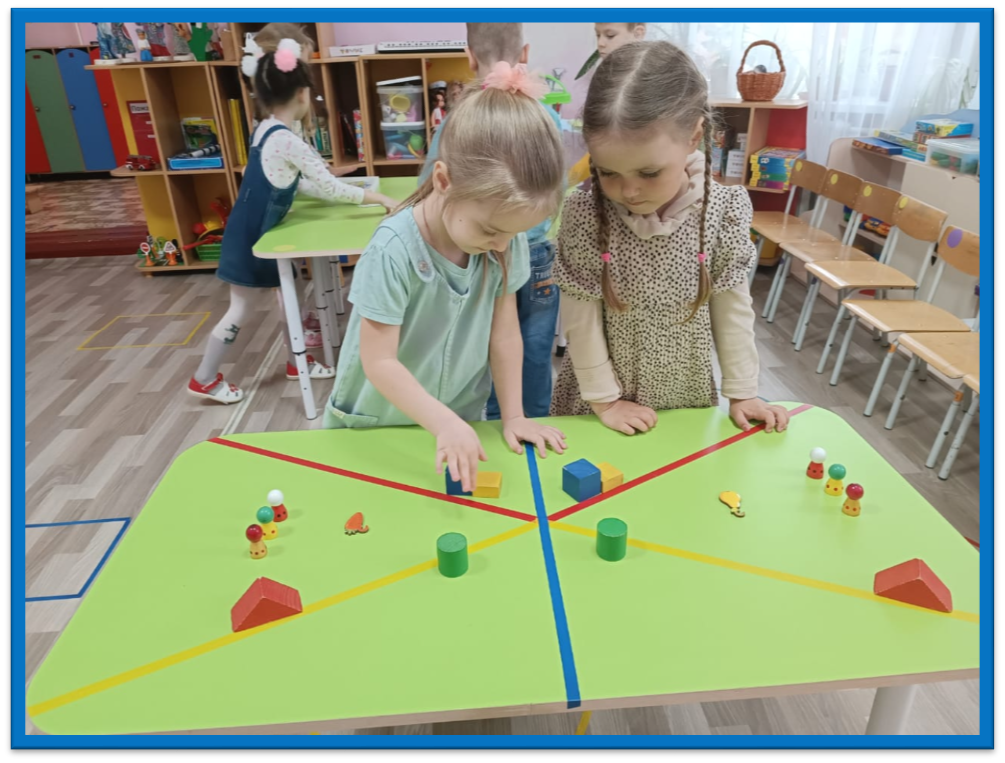 Снежинка
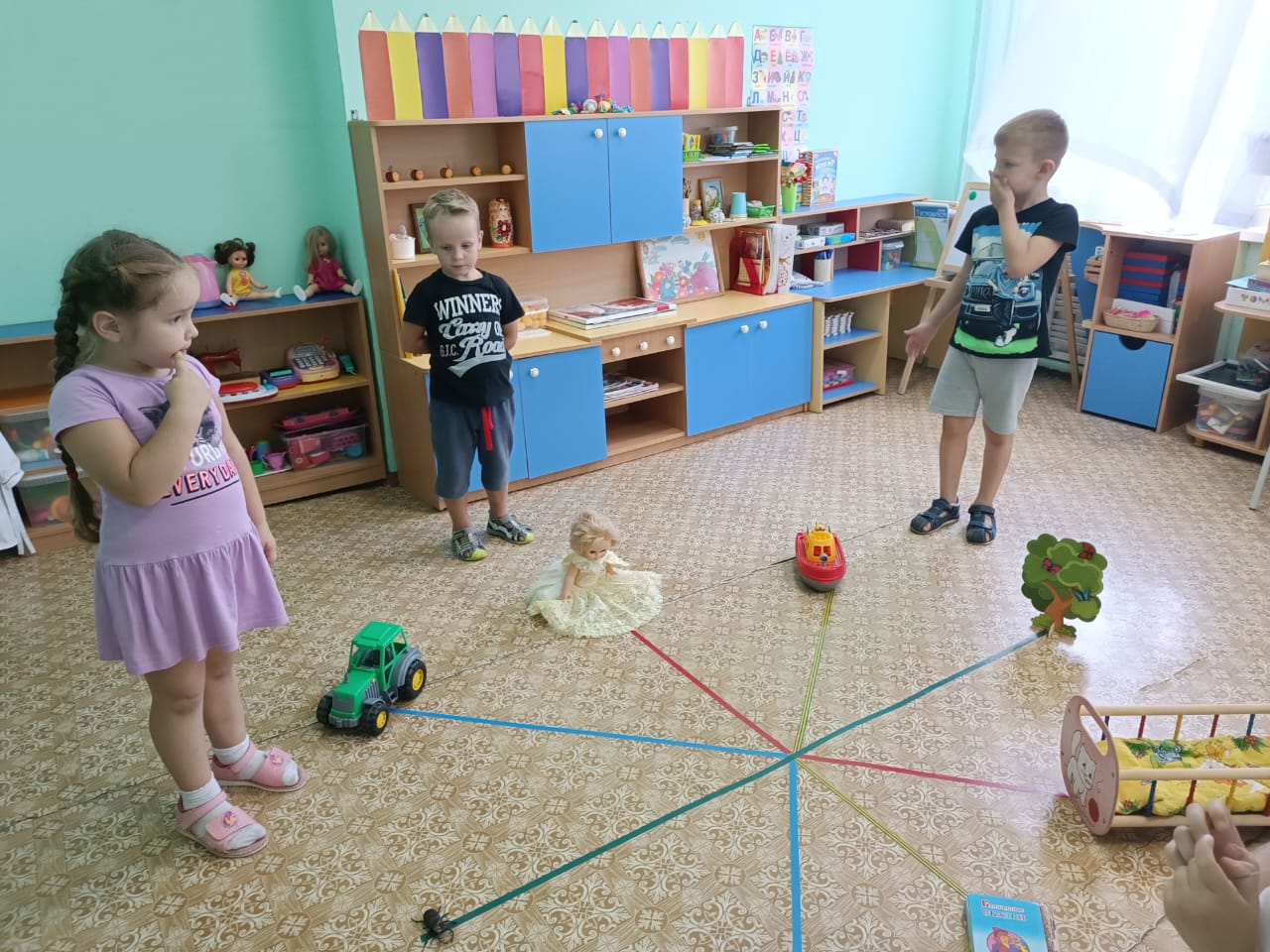 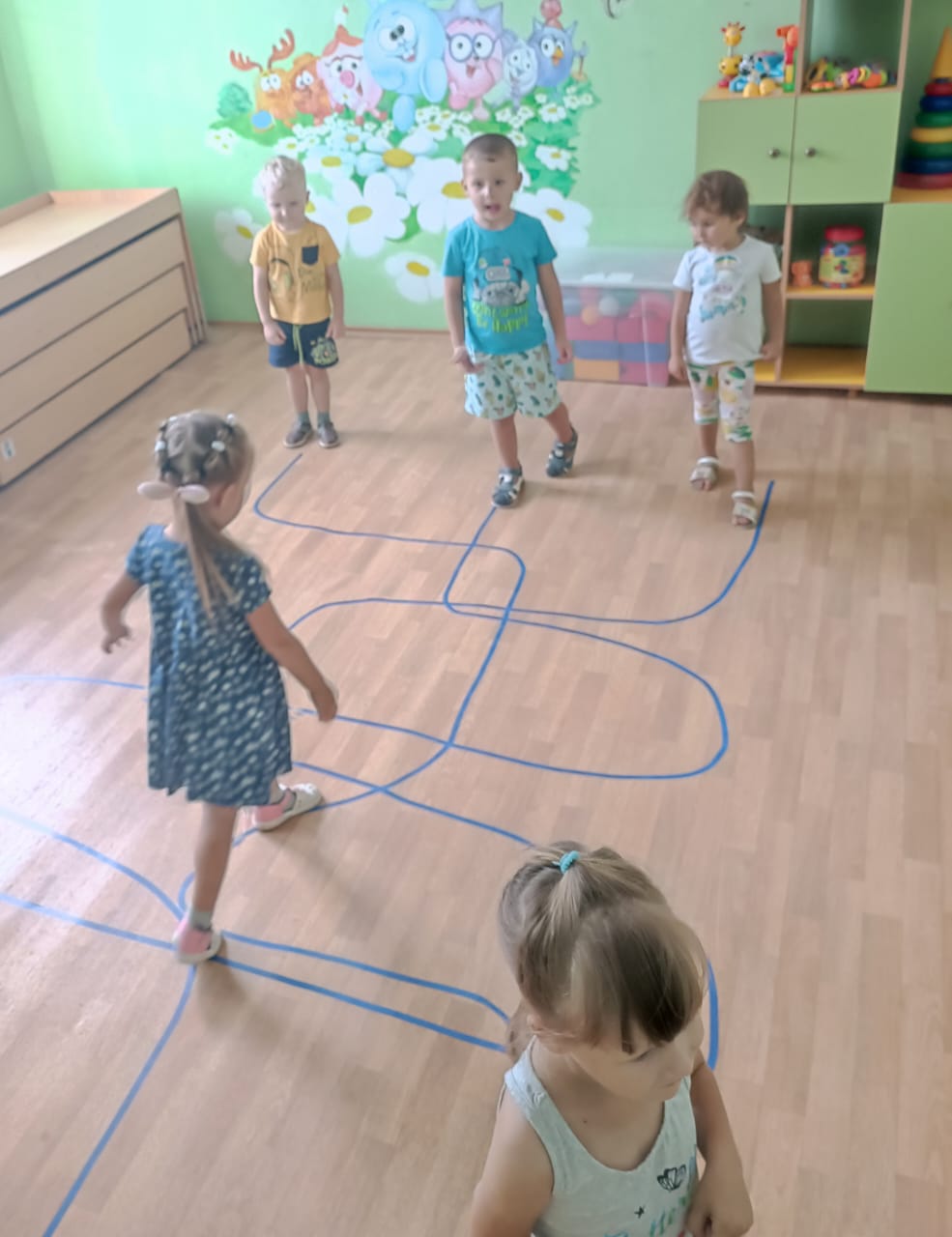 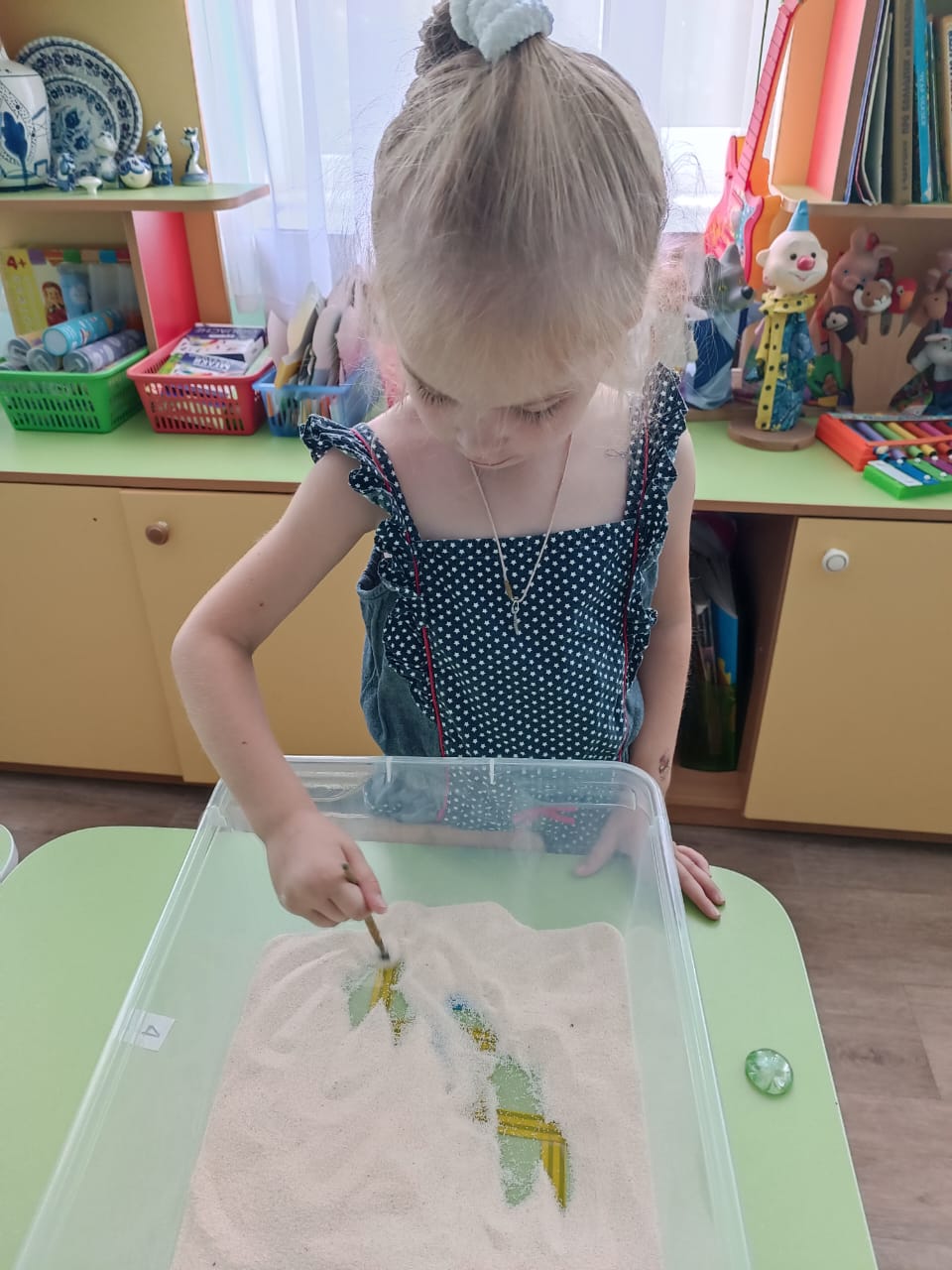 Лабиринт
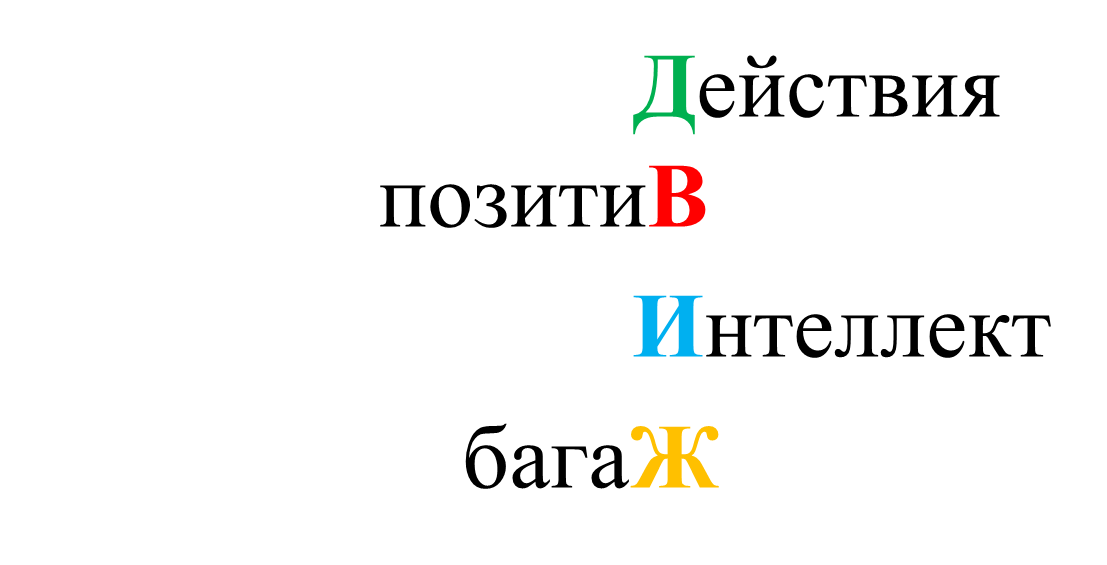 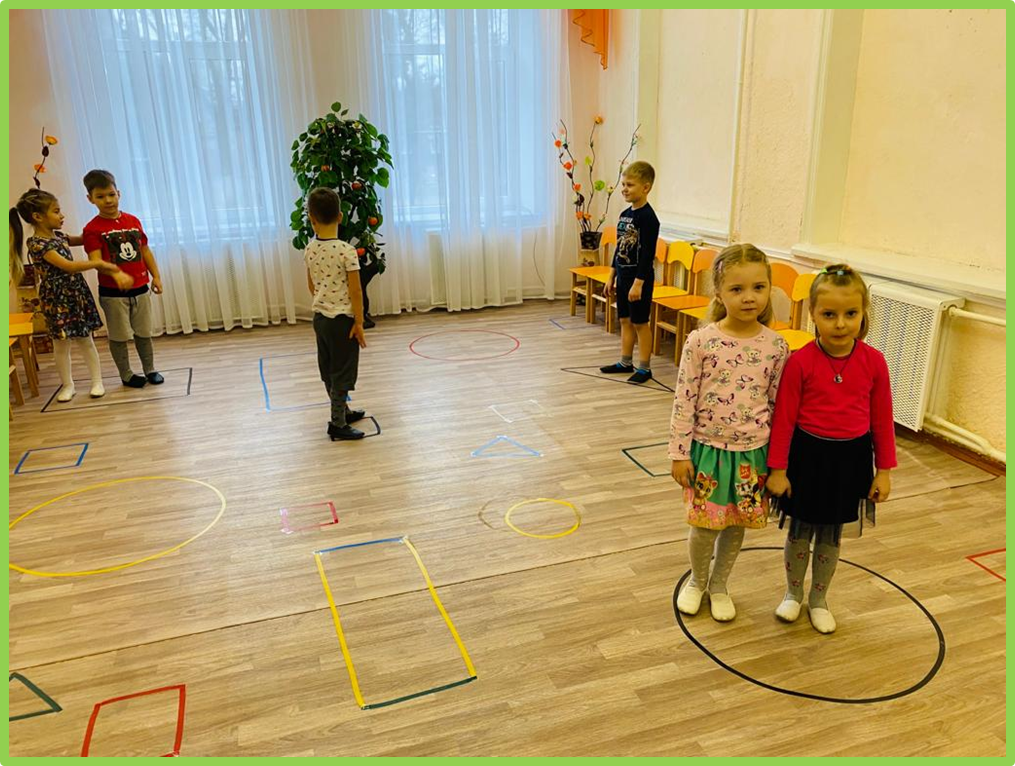 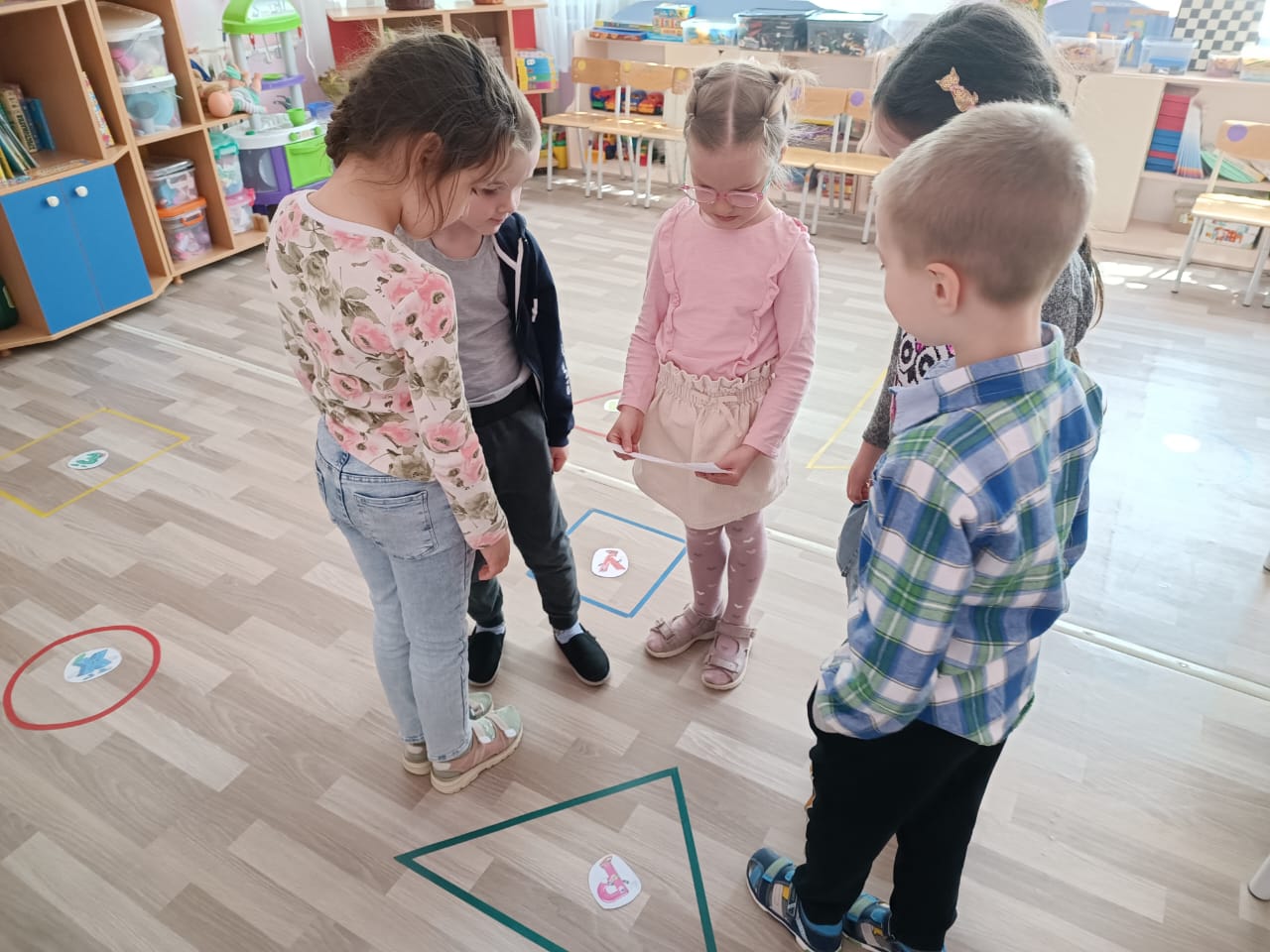 Ответ:
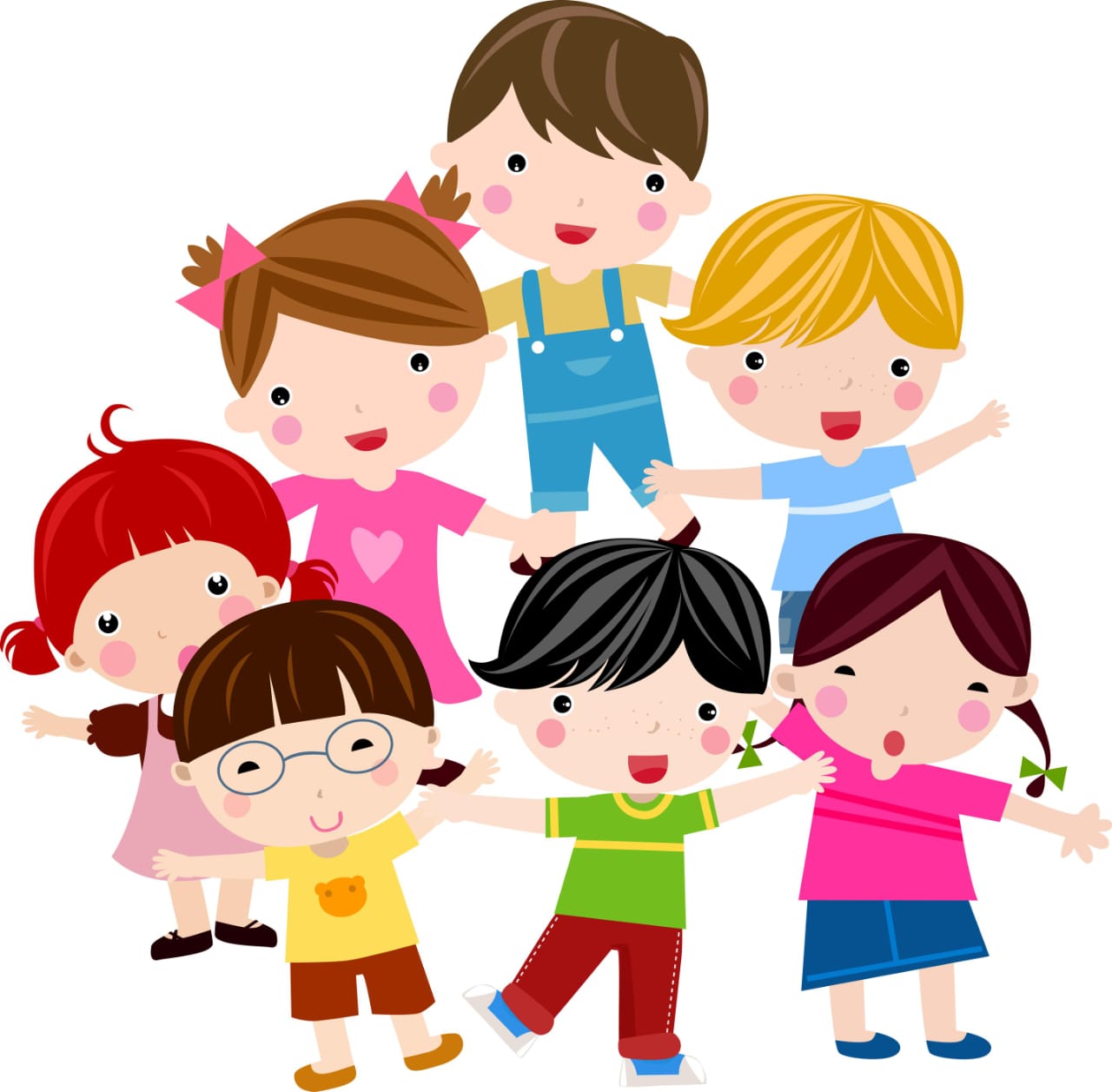 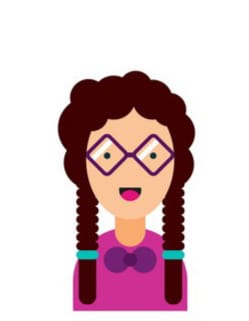 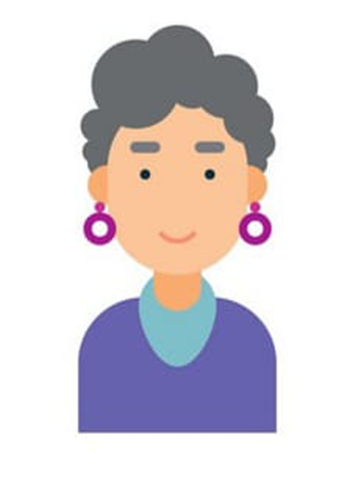 ДВИЖ